Company, event, date
Name last name
Standup paddleboarding –the smart way
Exercising, relaxing, appreciating new views from the water: standup paddleboarding has become a popular activity on Swiss lakes. 

However, this sport looks easier than it is. Risks arise particularly from falls into cold water, headwinds and strong currents.
Image source: Gettyimages
2
Be prepared
Take an induction course.
Plan your SUP tour carefully.
Check the weather forecast and conditions.
Don’t set out alone.
Let someone know where you plan to go.
Bildquelle: Getty Images
Image source: Gettyimages
3
Well equipped
Suitable life jacket
Weather-appropriate clothing (e. g. wetsuit in cold weather)
Enough to drink
Sunscreen
Mobile phone (in waterproof packaging)

Required by law:
At night and in poor visibility: light (visible from all angles)
Label the SUP with the name and address of the owner
4
Well equipped
Choose the right board: the wider, the more stable – the longer, the faster
Adjust the paddle:body height +/– 20 to 25 cm = paddle length
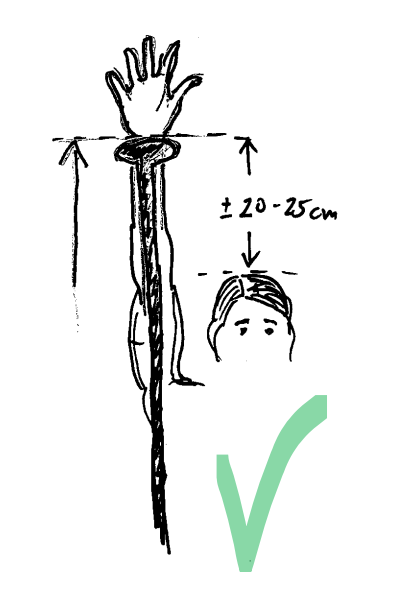 5
On the move
Always carry the board fin-first to the water’s edge.
When going out on the lake, attach the leash to your ankle – but never in flowing water: if you get caught, the current will push you underwater.
Kneel to paddle from the shoreline into open water. Don’t stand up until the water is at least 1 metre deep.
Image source: Gettyimages
6
On the move
Pay attention to the wind direction: always set off against the wind.
Keep sufficient distance from other vessels.
Observe the right-of-way rules for boats.
Don’t go into restricted areas (yellow buoys). This is strictly forbidden!
Keep at least 25 metres away from reeds and aquatic plants.
Refrain from drinking alcohol.
7
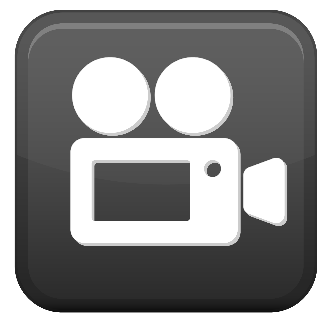 Video Standup paddleboarding
8
More information
Find more accident prevention tips at bfu.ch.
9